L1Topo
Run-2  Phase-1 ( Phase-2 L0Topo)


Uli  /  Mainz
1
Uli Schäfer
L1Topo in its habitat
2
Uli Schäfer
L1Topo / run 2
3
Uli Schäfer
L1Topo / Run-2
module control
real-time path
algorithms
CTP
readout / embedded ROD
five modules built for run 2
two algorithmic processors
one DAQ/control FPGA
designed for phase-1/phase-2 compatibility
two modules deployed at point 1
one module in test rig part of link speed tests (12.8Gb/s)
4
Uli Schäfer
L1Topo unplugged
5
Uli Schäfer
L1Topo floor plan / run-2
o/e
Real-time path
CMX/µ
ATCA zone 3
Readout
S-Link
zone 2
mezzanine
e/o
real-time path
CTP (electrical)
6
Uli Schäfer
L1Topo  phase 1
Additional L1Topo production for phase 1
3 new modules were initially planned for phase 1
2 × topology
1 × hit merger for L1Calo multiplicity triggers
Current L1Topo can act as a prototype:
Existent modules expected to match needs for Phase-1
No changes to concept
Will need to run new PCB production anyway
Will allow for improvements / adaptation to phase-2 requirements

Expected to live in an ATCA water cooled “standard” shelf
Space
Power / cooling
7
Uli Schäfer
L1Topo floor plan / phase-1
o/e
Real-time path
FEXes/µ
activate inter-FPGA links
ATCA zone 3
add
optical real-time path
To CTP
zone 2
mezzanine
DAQ/ROI via
L1Calo ROD/HUB
electrical
8
Uli Schäfer
Latency at Phase-1
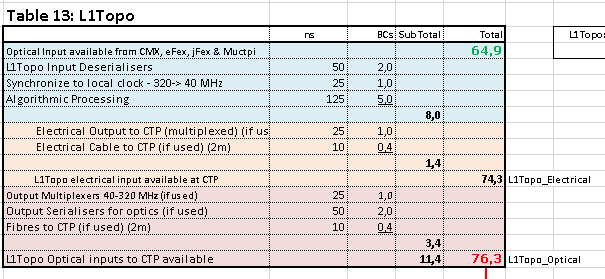 TDR figures
Latency is tight
Inter-FPGA fan-out is part of algo latency !  ~2BC ?
Incoming signals on latency critical path (Muons / NSW) might bypass inter-FPGA fan-out (upstream duplication)
Check input MGT/deserialization latency assumptions against current reality (Topo I)
Electrical fast output path available (limited bandwidth)
9
Uli Schäfer
Summary: Modifications wrt run-2
Connect to L1Calo hub/ROD modules via backplane
Requires different extension mezzanine
Basically route-through of 16 high-speed signals
DAQ/ROI
Clock / TTC data
Switch-on inter-processor communication
Signals duplicated between FPGAs rather than forward duplication upstream
Adds bandwidth for incoming signals
Latency: be prepared to continue duplicating a fraction of signals upstream. The ones on latency critical path… NSW…
Add output bandwidth for signals into CTP
Optical link
No plan to remove low-latency electrical link
One possible modification under consideration already now:
We might prefer the CERN recommended jitter cleaner (used on jFEX prototype) over the one used on L1Topo
10
Uli Schäfer
Needs / changes for phase-2
… as known by now
Challenging processing: more/complex algorithms
Fortunately less stringent latency requirements
Far less duplication of internal logic resources required 
Time multiplexing might be possible

Plus the need to supply ROIs to “Regional Readout Request” (R3) logic
Near real-time
Latency approximately on the same scale as L0 trigger
Will not be possible through the backplane / L1Calo hub/ROD modules
ROIs basically TOBs that fired topo algorithms
… how many ?
11
Uli Schäfer
L0Topo floor plan / phase-2
o/e
Real-time path
FEXes/µ
inter-FPGA links
ATCA zone 3
real-time to CTPnear-real-time
to  R3 module
total: 24 × 12Gb/s
zone 2
mezzanine
To ROD/HUB
12
Uli Schäfer
Summary of changes for phase-2
Optical output bandwidth needs to be shared between L0 and R3 data
Total current bandwidth per module : 24 * ~10Gb/s
Algorithmic firmware will need to be modified to address
Need for complex algorithms
Need to identify TOBs that fired the triggers
Involves tagging / pipelining of TOBs such that at time of decision the information is still available
Route the TOBs / ROIs out to high-speed links

In the light of  two well-filled L1Topo modules in run-2:
The system is scalable
Standard ATCA crate has 12 slots available for processor blades
Will allow for additional modules to be installed
13
Uli Schäfer
Stop press – NSW latency
Recent e-mail thread with Alexander Oh, new small wheel latency task force. Suggestion as of yesterday evening (inspired by David S., Stefano V.):
------------------------------------------------------------- There are 4 topo FPGA.- We use 1 FPGA for muon algs only.- No sorting required.- Process muon algs within 1 BC.The algs would be mainly DR cuts between muons in jets fortau->mu gamma and tau related triggers, and invariant masscuts for B physics. For these we would use only objects above a certain threshold (jets/egamma) but all muon objects, so no sorting is required. The muon information would come in later, but if we need onlyone BC for processing we could solve the latency problem.
--------------------------------------------------------------
Uli: … decision latency is currently 1BC for *all* algos, but that cannot be guaranteed if object count and TOB width (granularity) are going up. “All with many” type algos require resources/latency, though simple dR cuts are relatively harmless (at least if box cuts are acceptable !!)… Eduard:… currently the muon algos are well distributed over 3 FPGAs…
14
Uli Schäfer
Summary / outlook / discussion
L1Topo module concept will allow smooth transition up to phase-2
Current L1Topo part of link speed test setup (successful so far !?!) 
Some hardware modifications possible before new production run
No current plans for major rework
System is scalable, larger module count anticipated
Upstream modules should allow for sufficient output bandwidth to supply larger numbers of L1Topo modules
Latency at Phase-1 !!! Not just NSW !
Phase-2 : ROI/R3 bandwidth of ~200Gb/s per module adequate ?
If not: need to understand now and upgrade design
Spare output bandwidth on processor FPGAs available
Need to be routed out to additional opto/electrical converters
# of L1Topo modules: can/should we try to shrink module to single width ? Not unless required !!!
Planning to start design work for pre-production module soon after jFEX prototype done !!!!!!!     require feedback *now*
Firmware will require major changes to benefit from increased latency and to support R3 concept
Data formats and protocols into R3 ?
Unidirectional links! – otherwise eat into real-time bandwidth !
15
Uli Schäfer